Юго-западный (Суджанский) природно-территориальный комплекс характеризуется мощной толщей осадочных пород мелового возраста, преобладанием в рельефе  плоских и увалистых поверхностей водораздельных пространств  с выщелоченными и типичными  черноземами, и разнотравно-луговой растительностью.
ТЕМА 2. ЮГО-ВОСТОЧНЫЙ(СУДЖАНСКИЙ) ПРИРОДНЫЙ КОМПЛЕКС КУРСКОЙ ОБЛАСТИ
1
ПРИРОДНЫЕ КОМПЛЕКСЫ (ПРИРОДНЫЕ РАЙОНЫ)
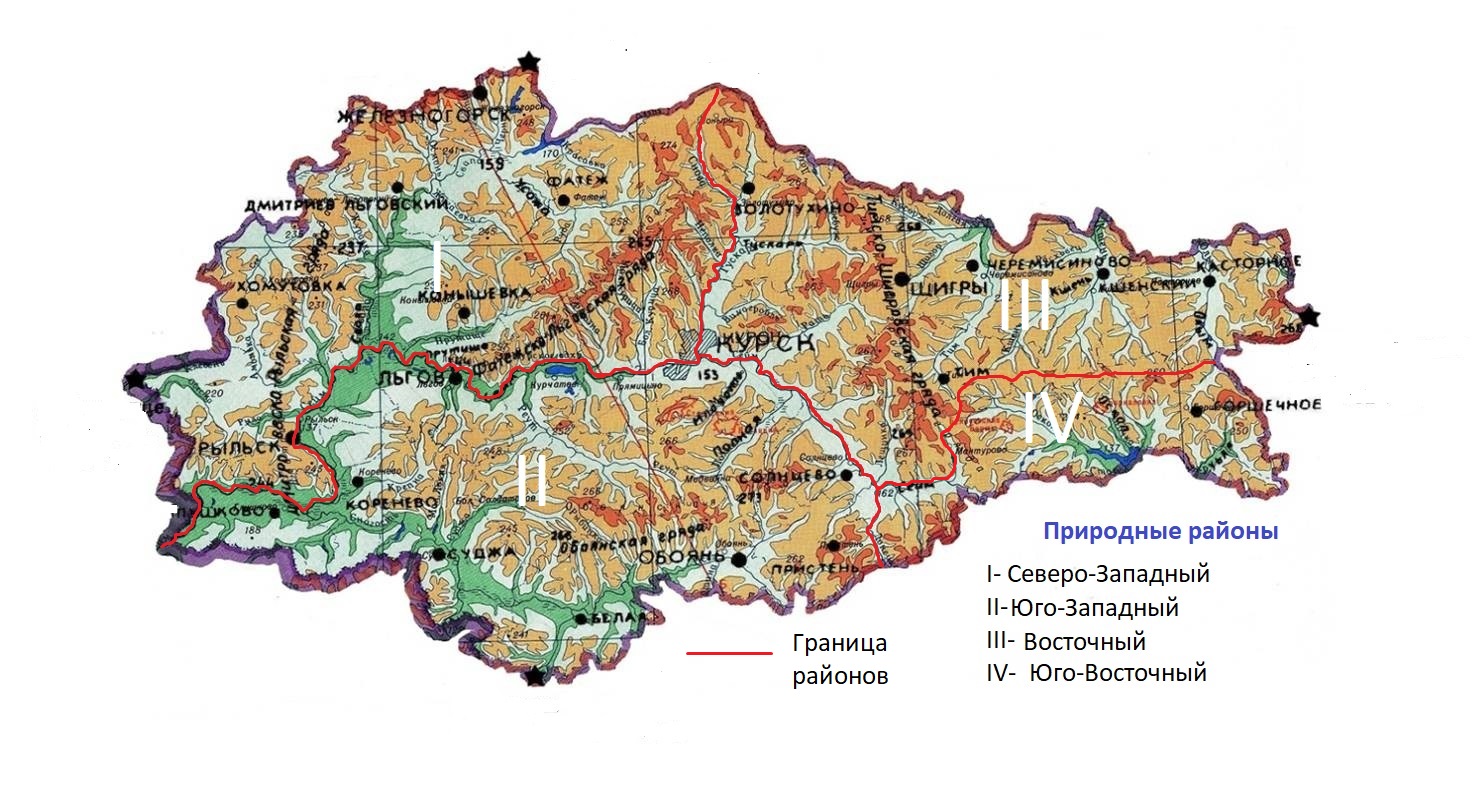 2
ГЕОЛОГИЧЕСКОЕ СТРОЕНИЕ
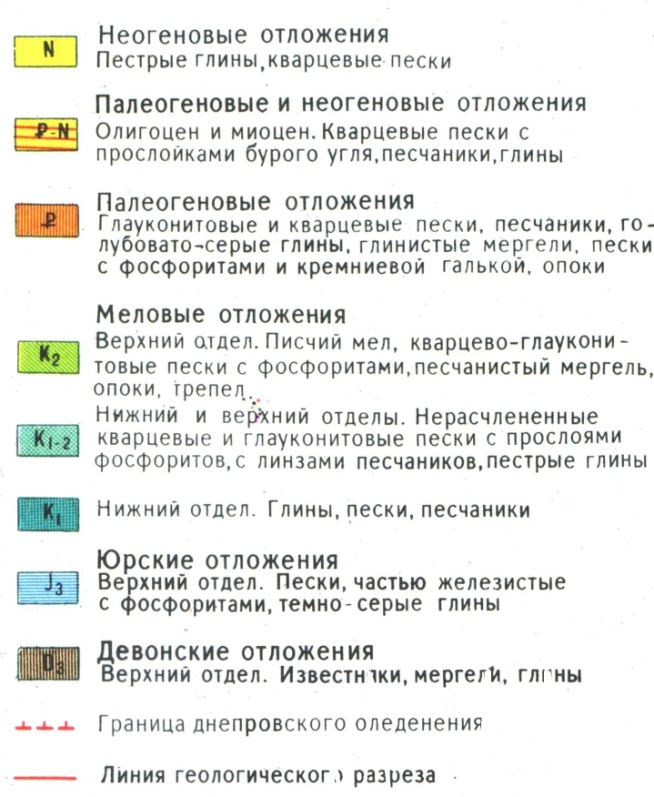 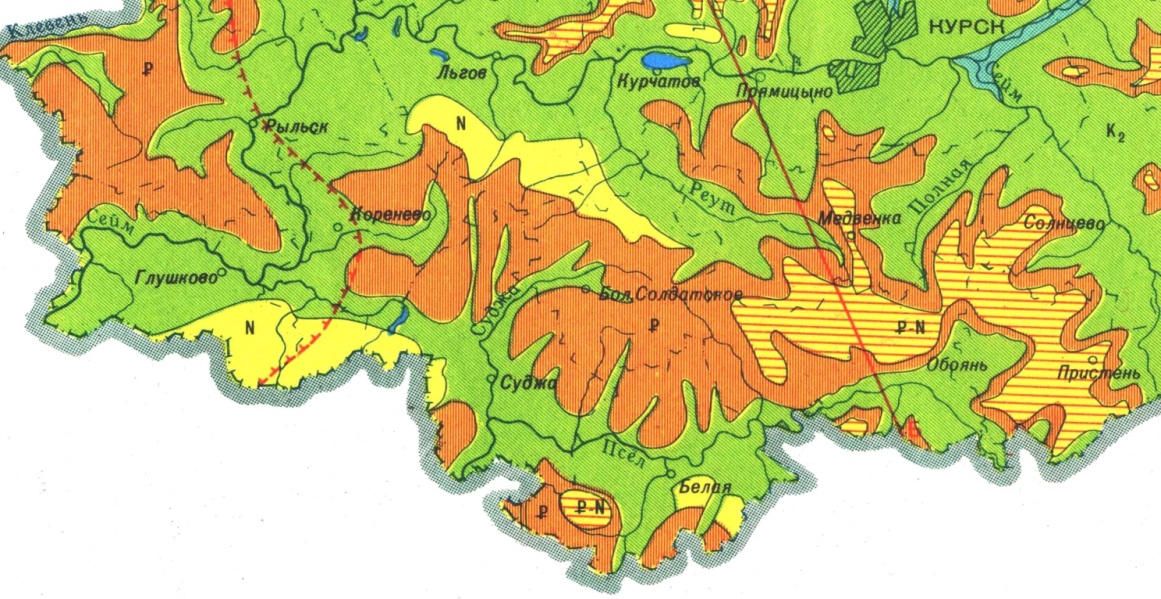 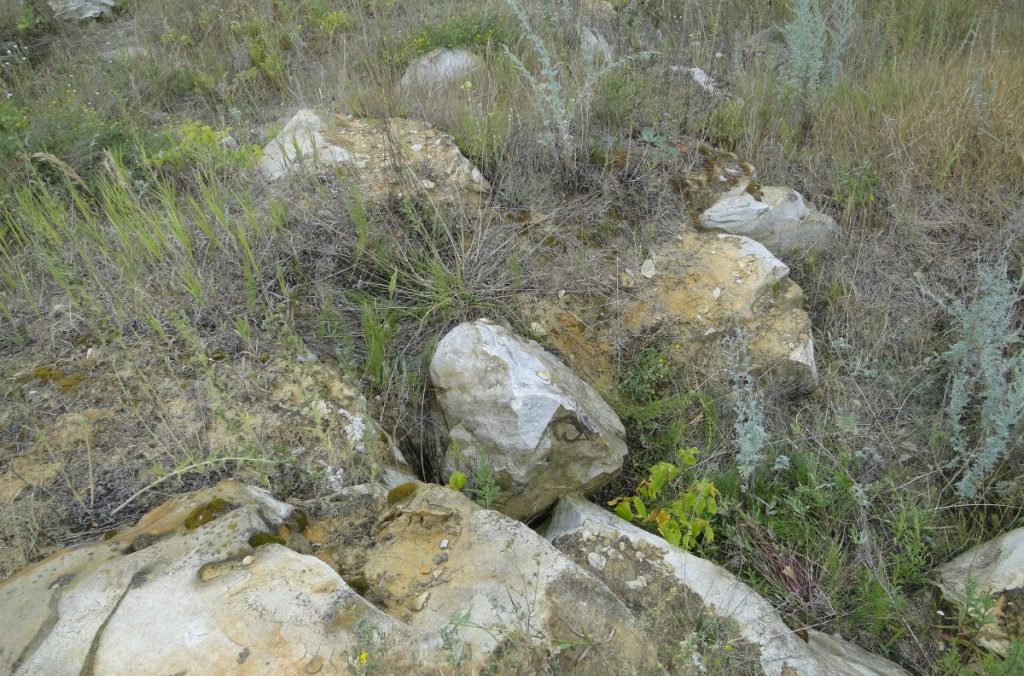 Меловой карьер
3
Морена
РЕЛЬЕФ
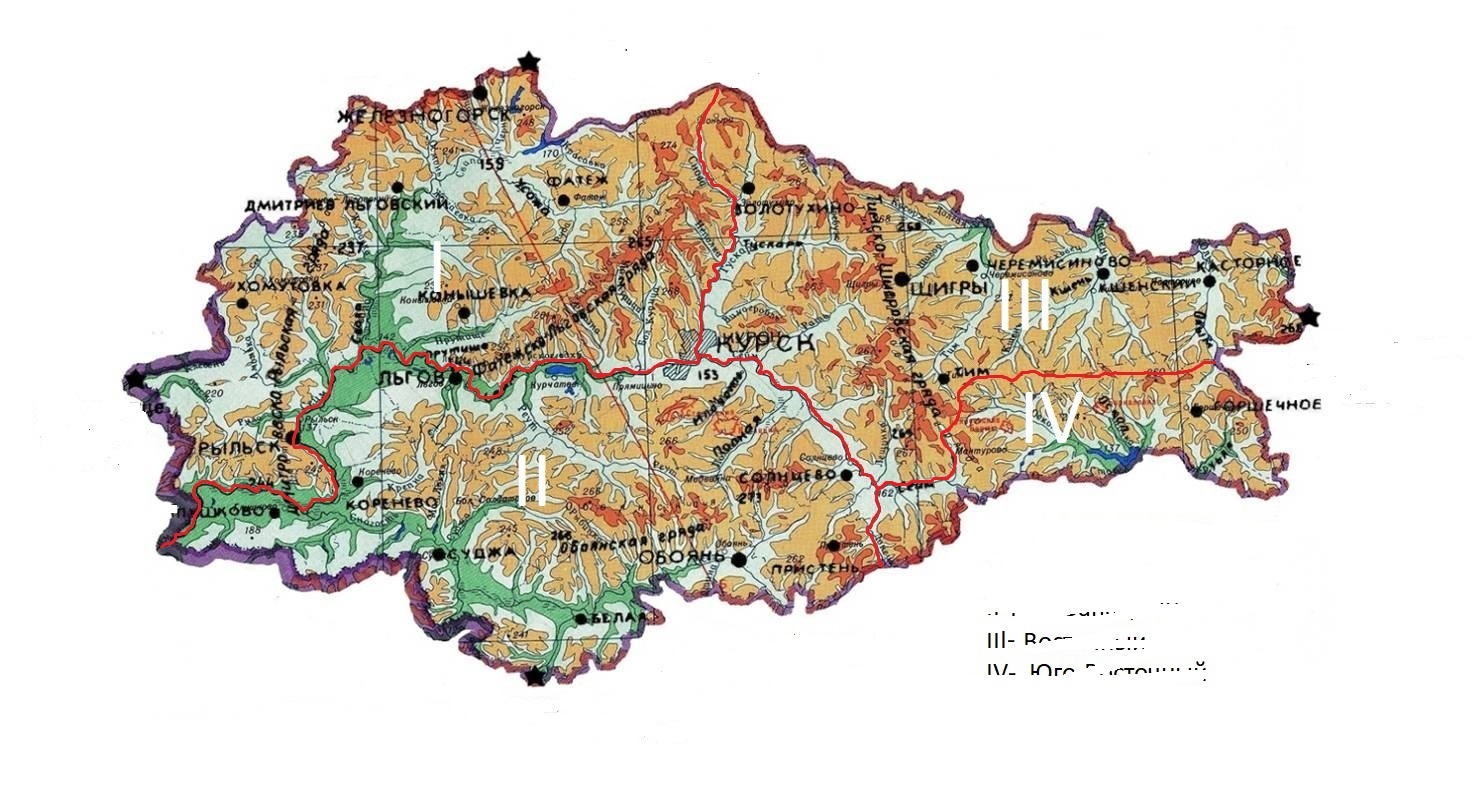 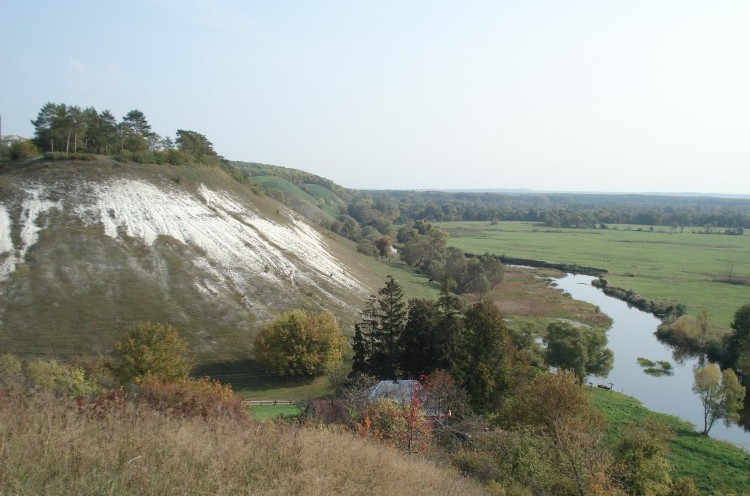 Речная долина р.Псел
Овражно-балочный  рельеф
Балка
4
КЛИМАТ
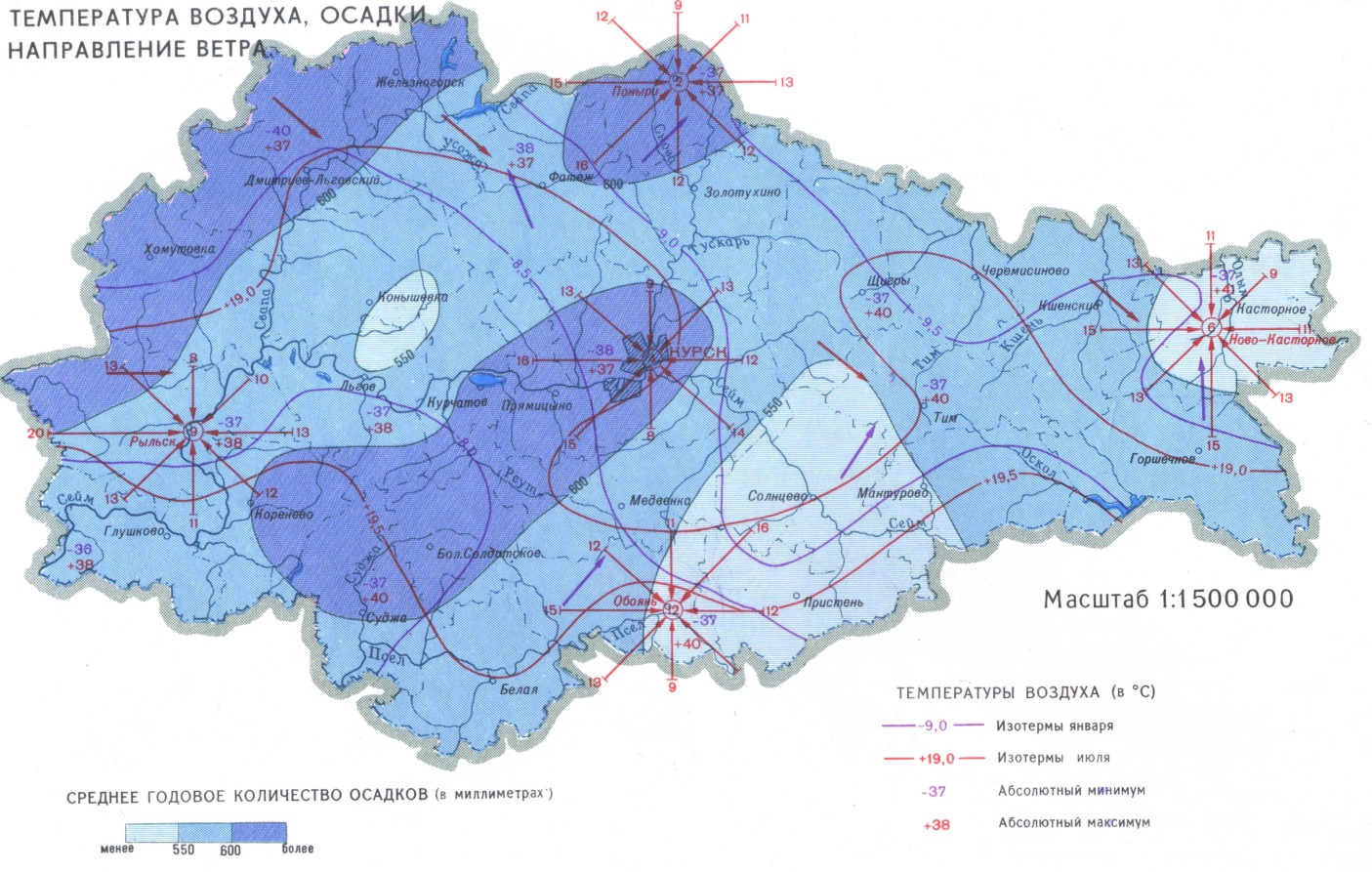 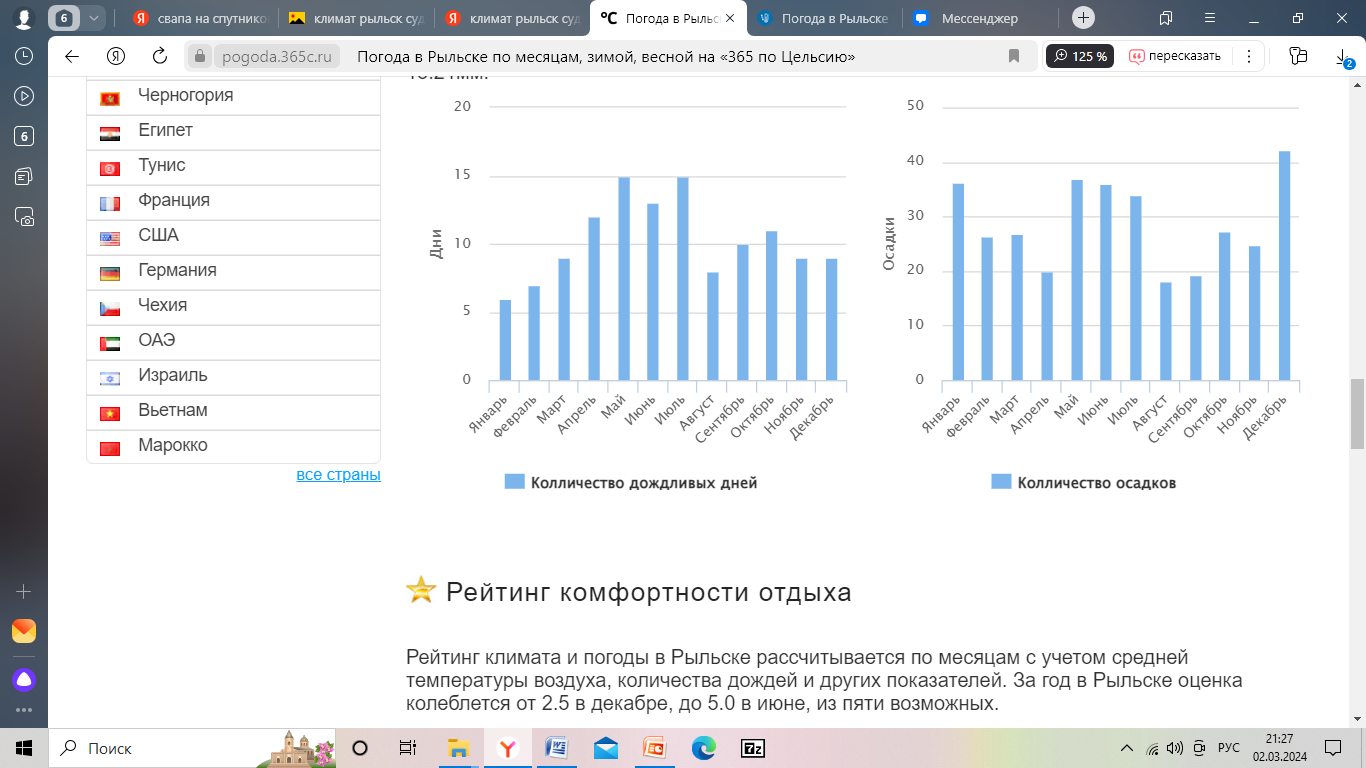 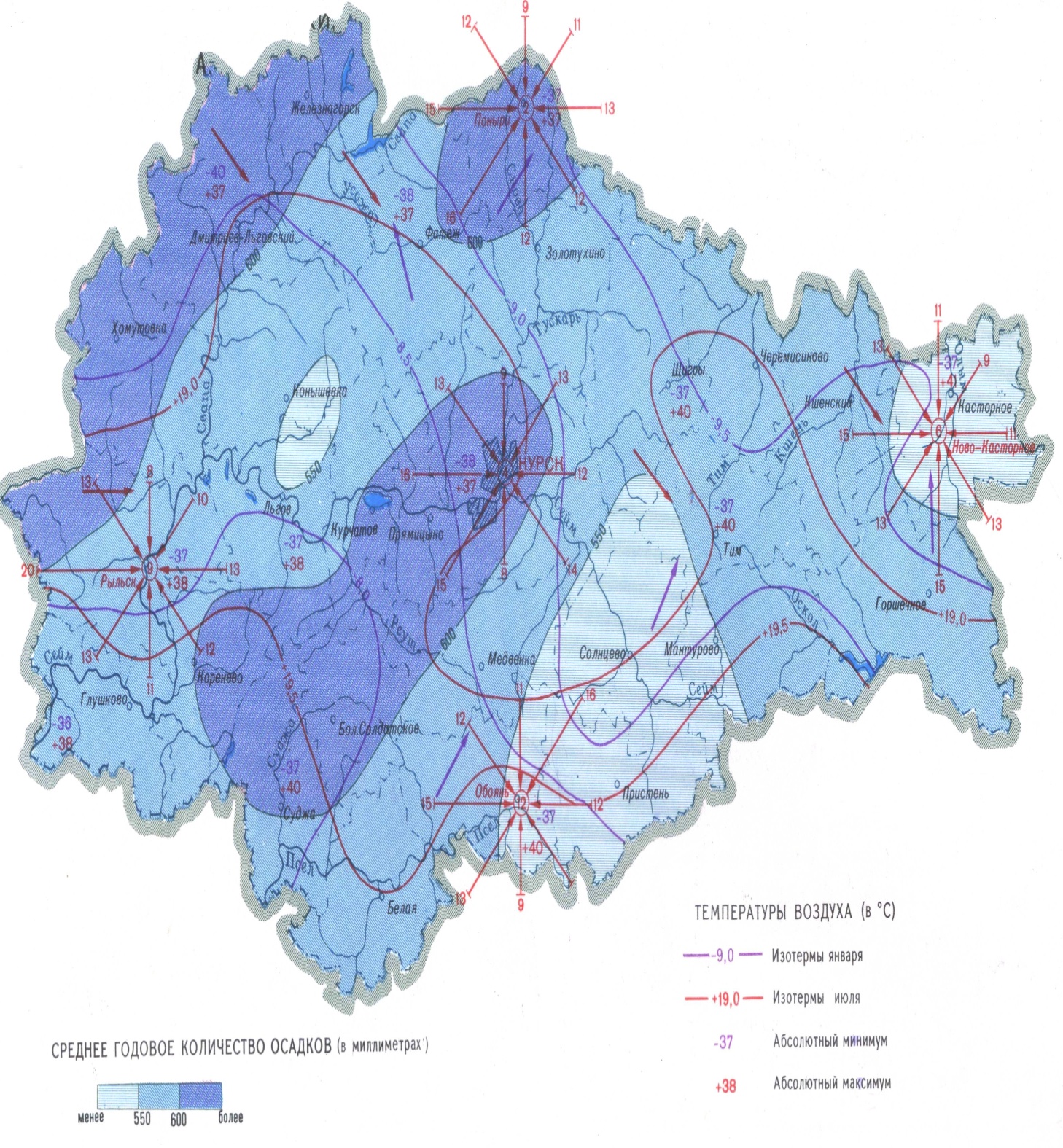 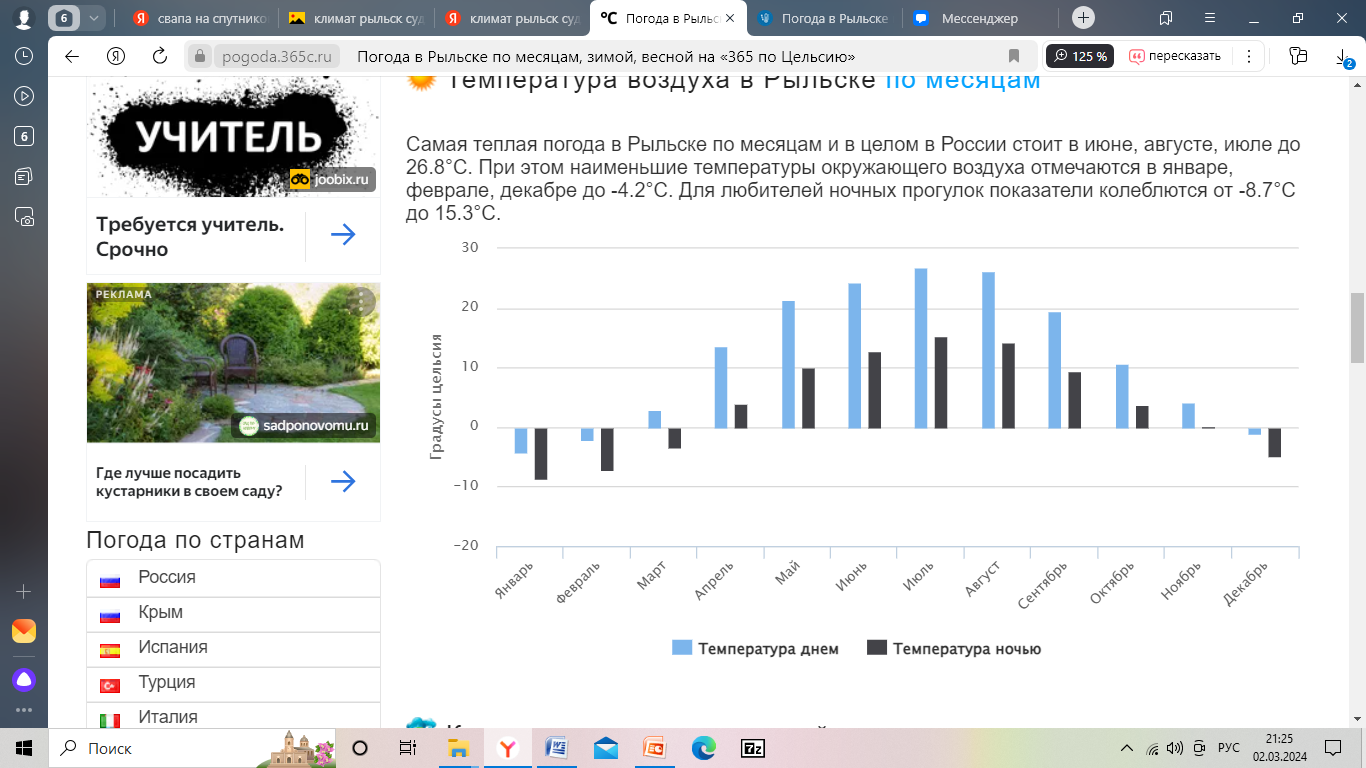 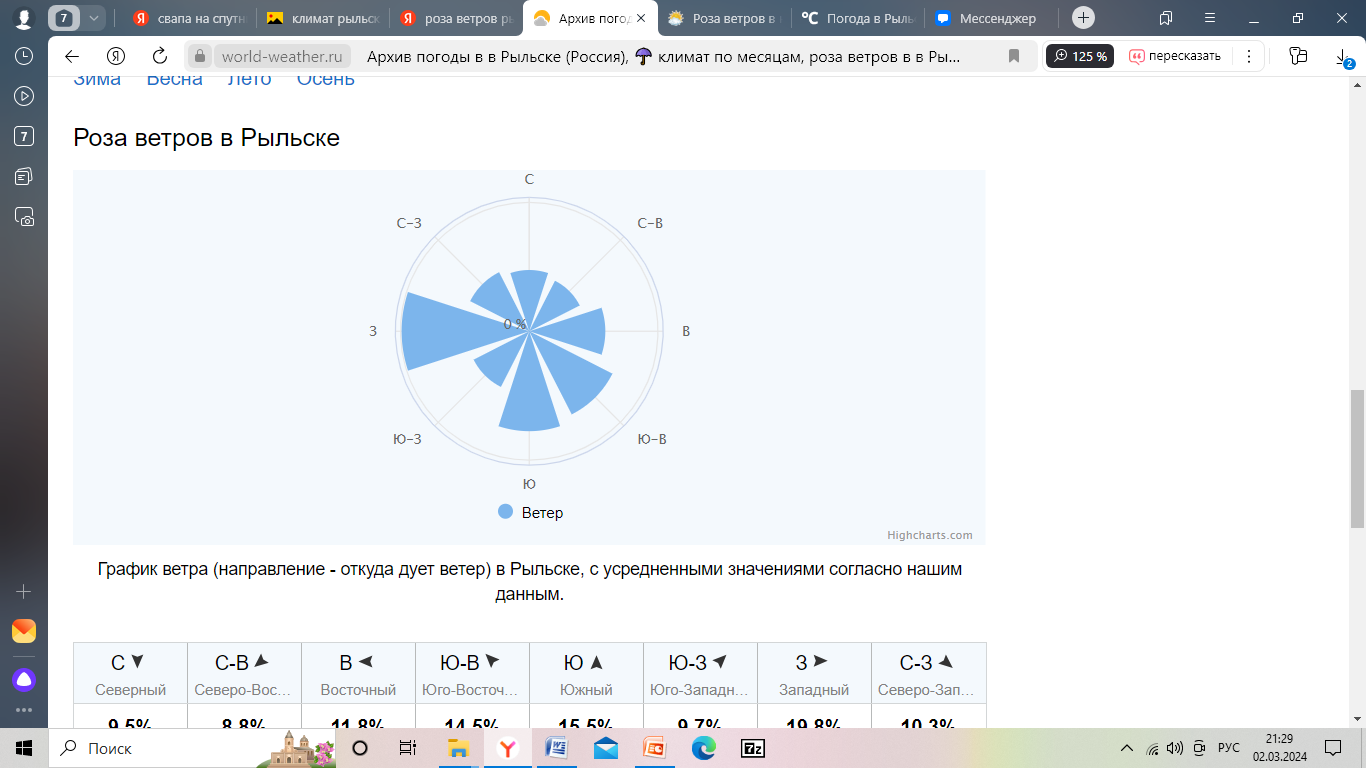 Данные по метеостанции г. Рыльск
5
ПОВЕРХНОСТНЫЕ ВОДЫ
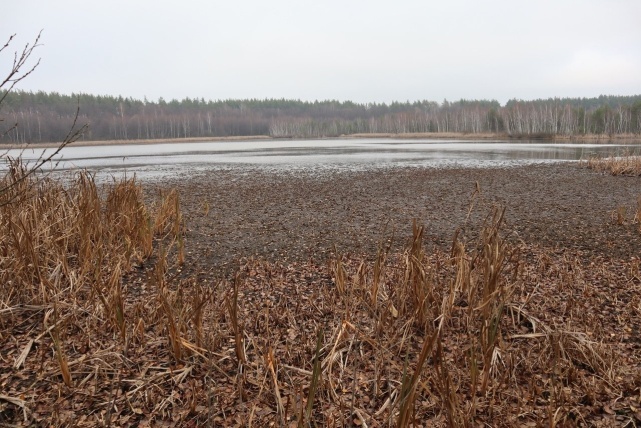 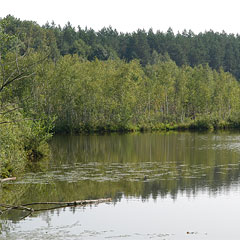 о.Клюквенное
р. Псел
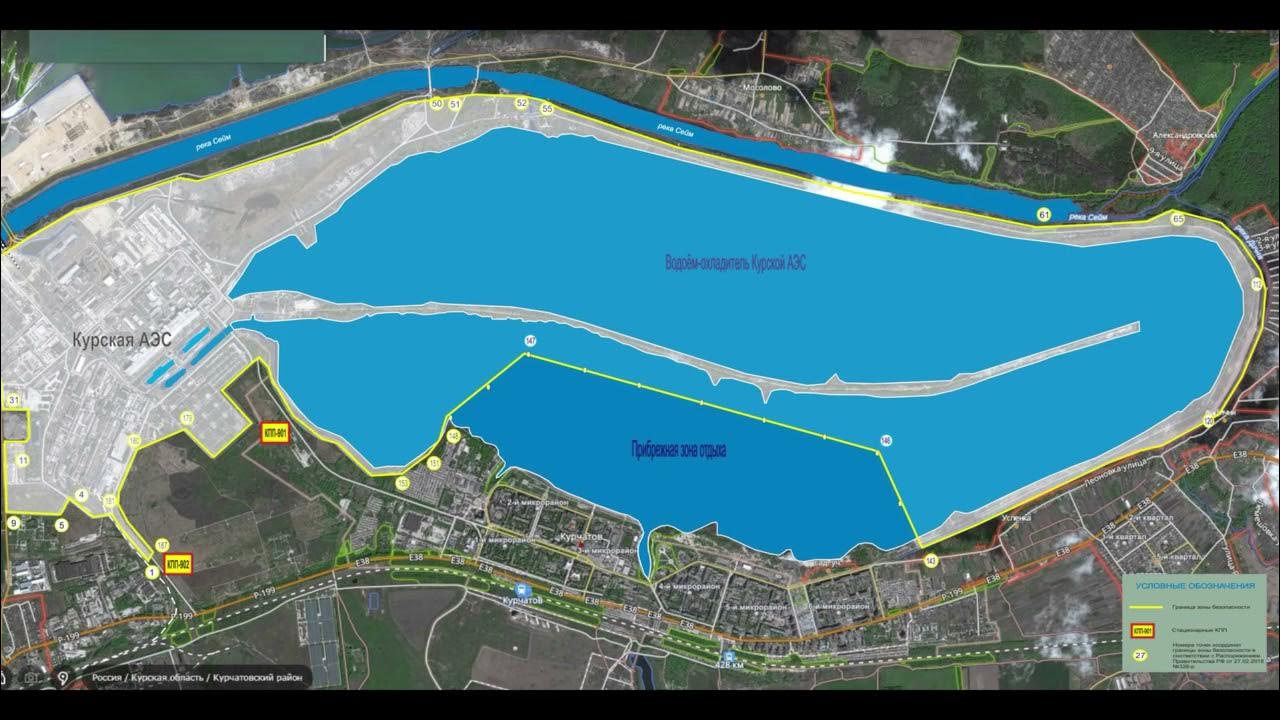 о.Клюквенное
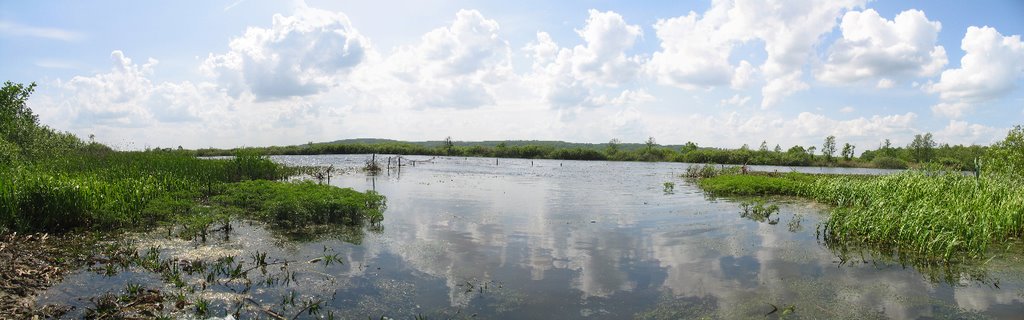 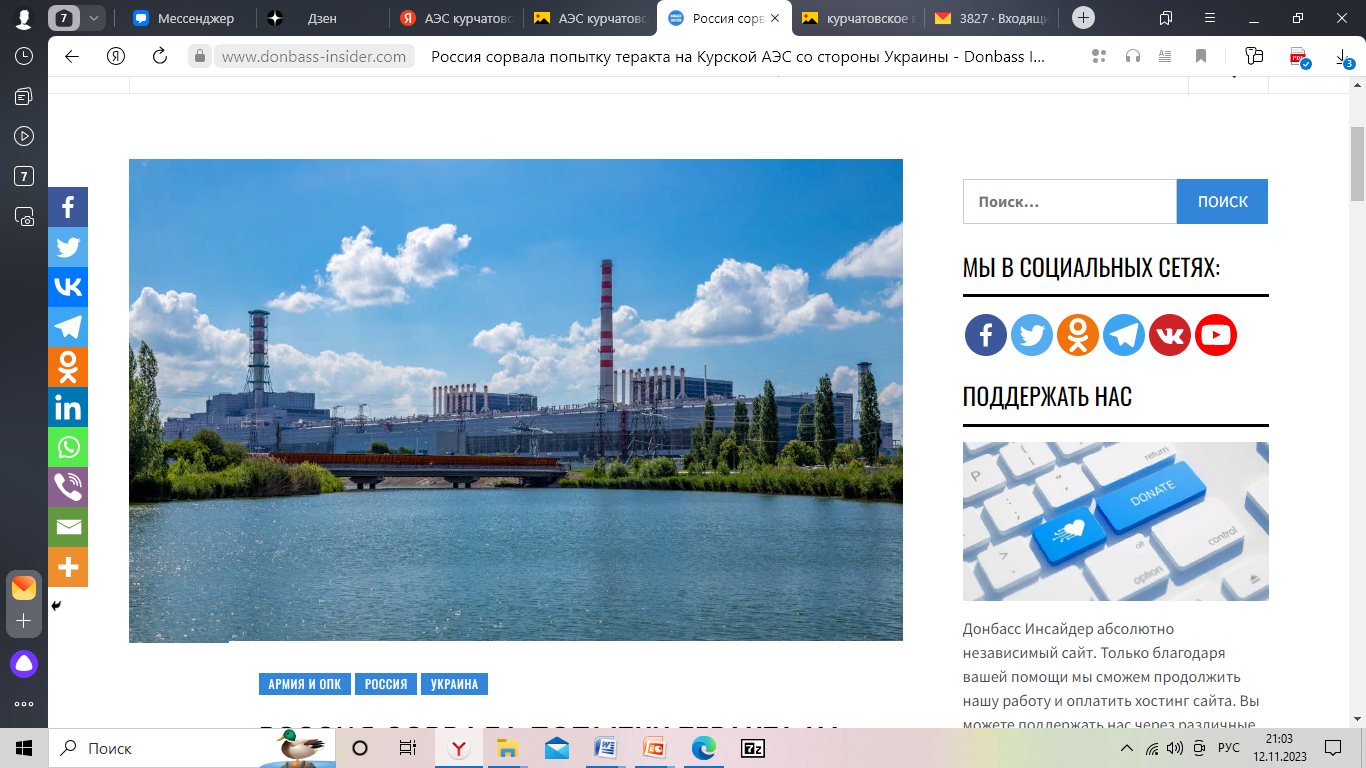 6
Пруд охладитель КАЭС
о.Желтое
ПОЧВЫ
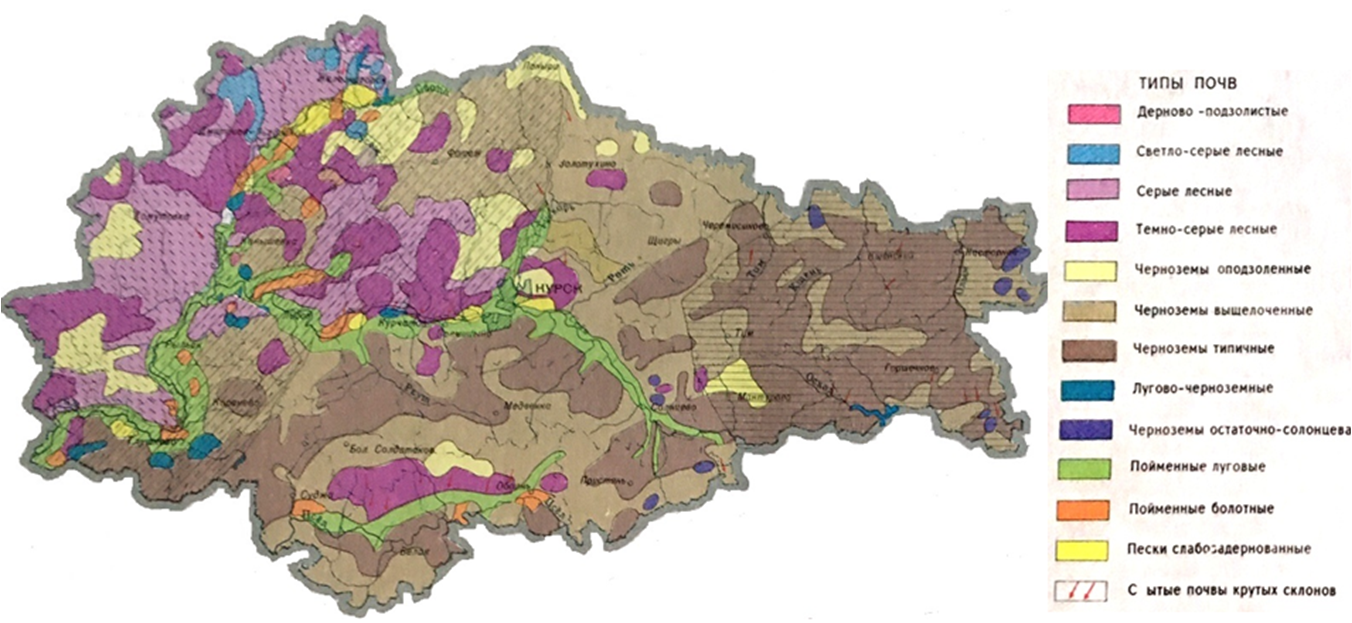 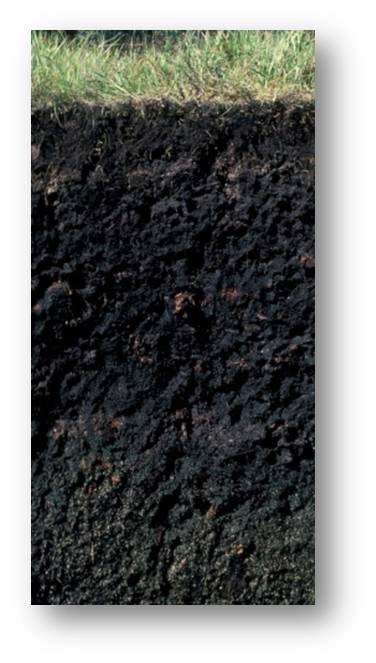 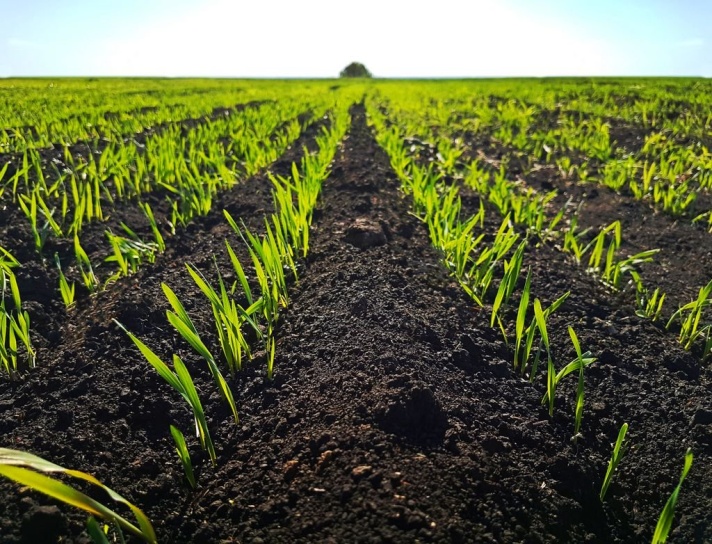 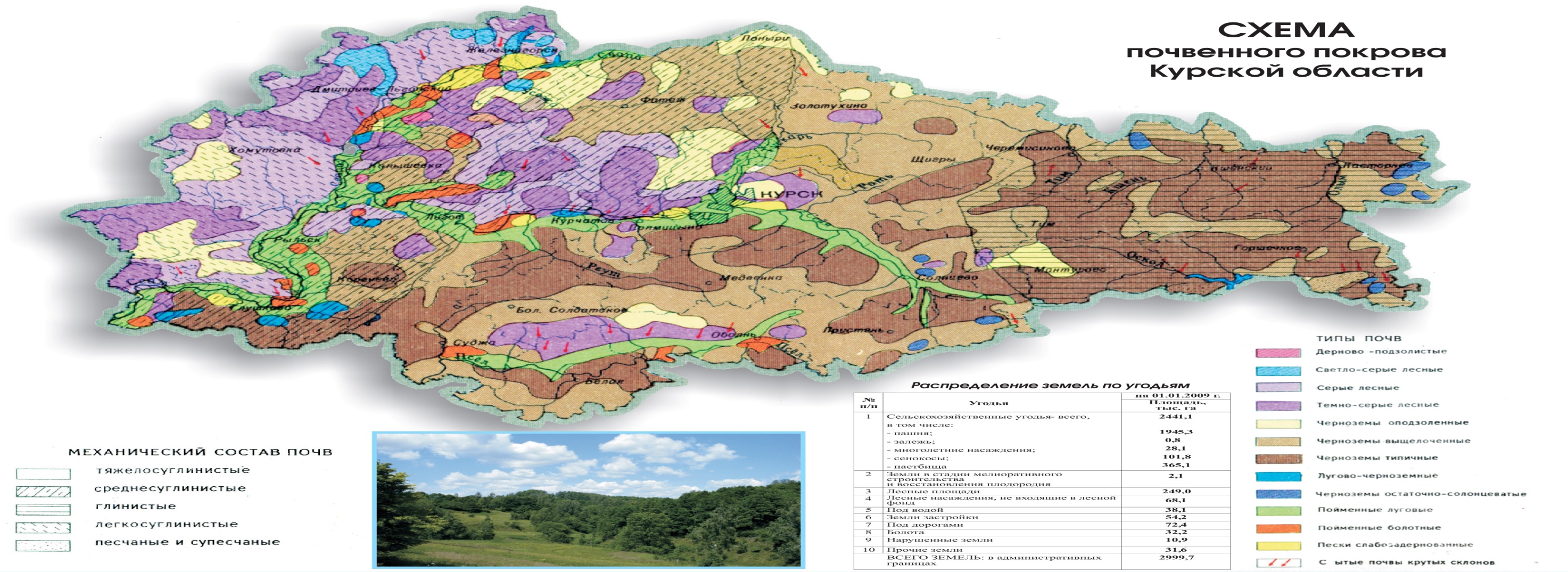 Чернозем
7
РАСТИТЕЛЬНОСТЬ
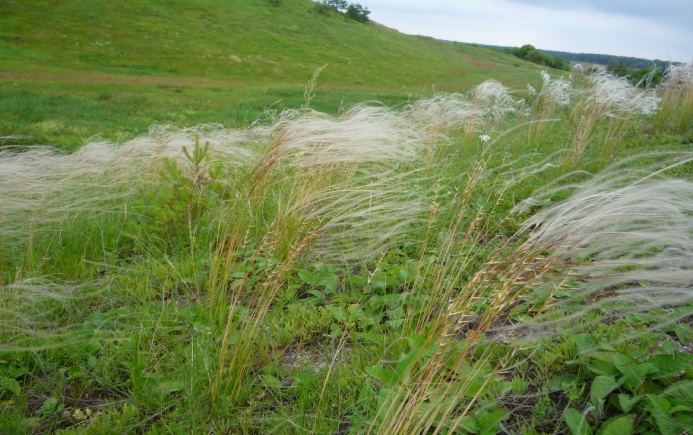 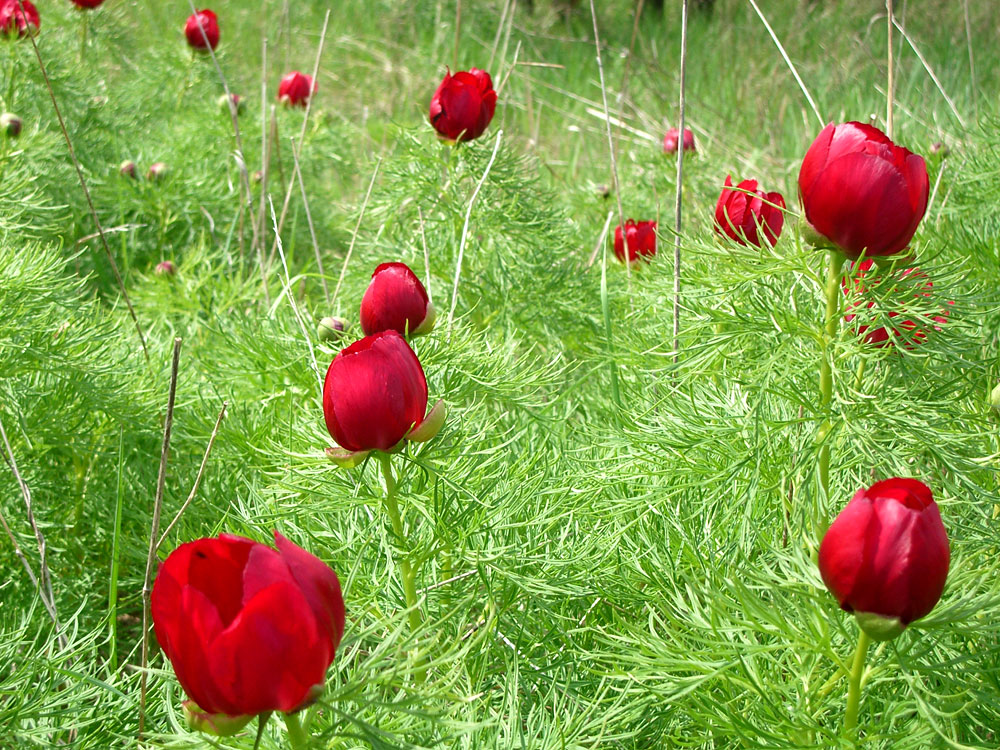 Ковыль
Пион тонколистный
Зоринские болота
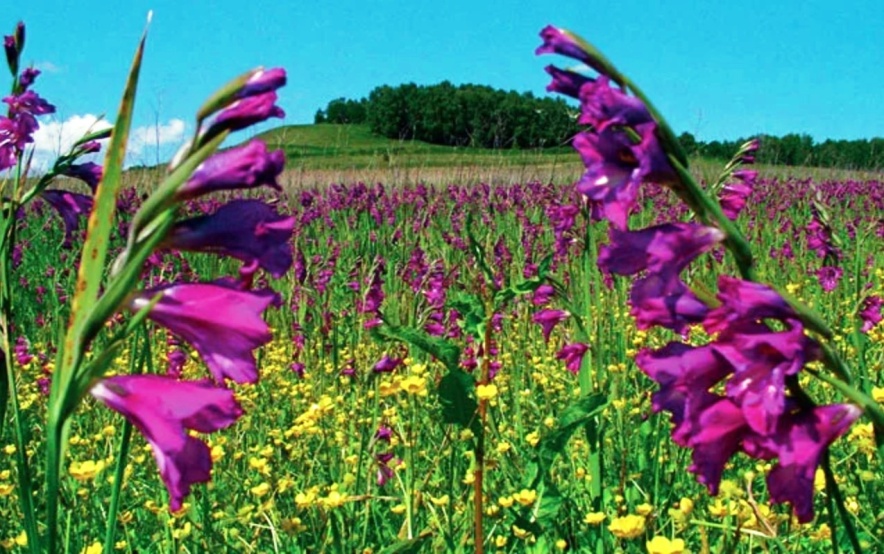 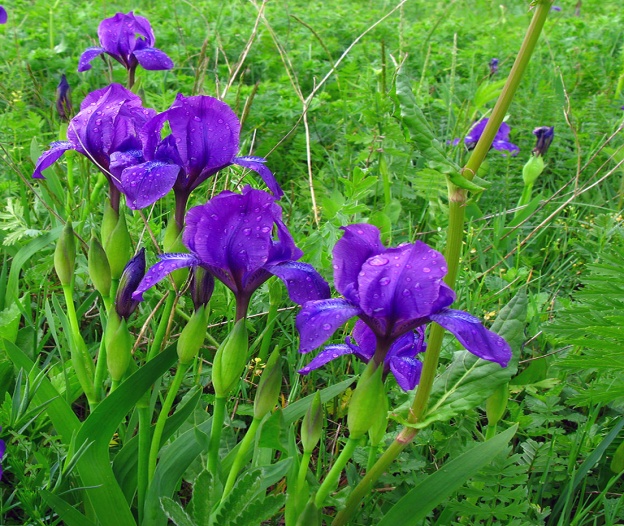 Шпажник  тонкий (Гладиолус)
Касатик безлистный (Ирис)
8
РАСТИТЕЛЬНОСТЬ
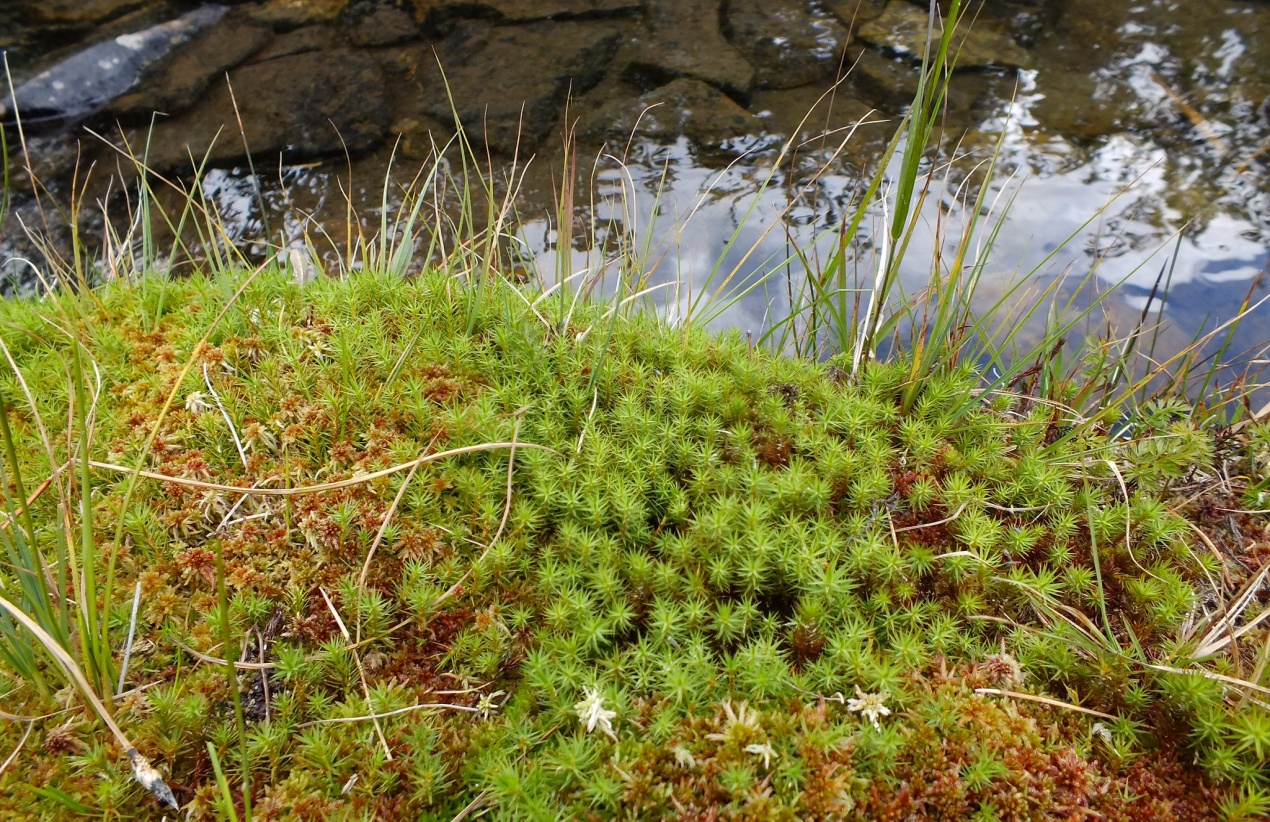 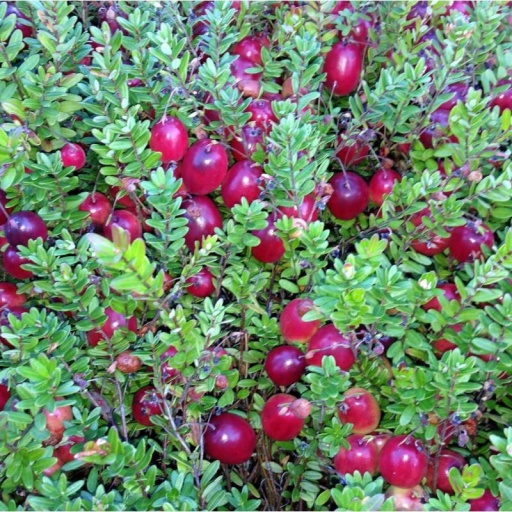 Сфагнум
Клюква
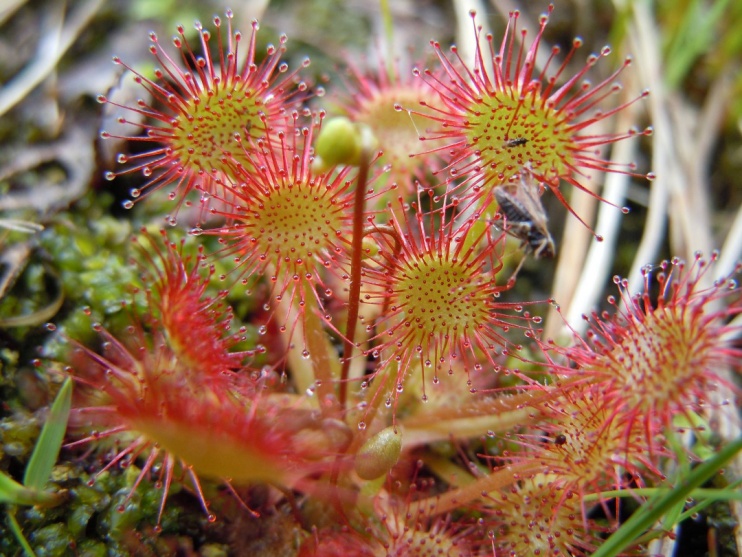 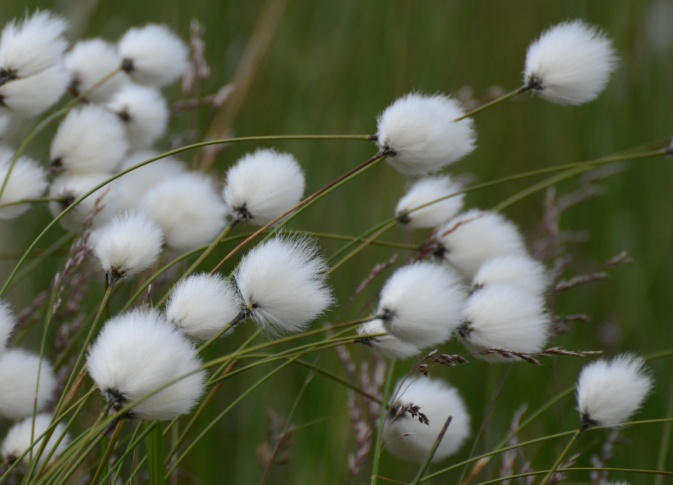 Росянка
Пушица
9
???
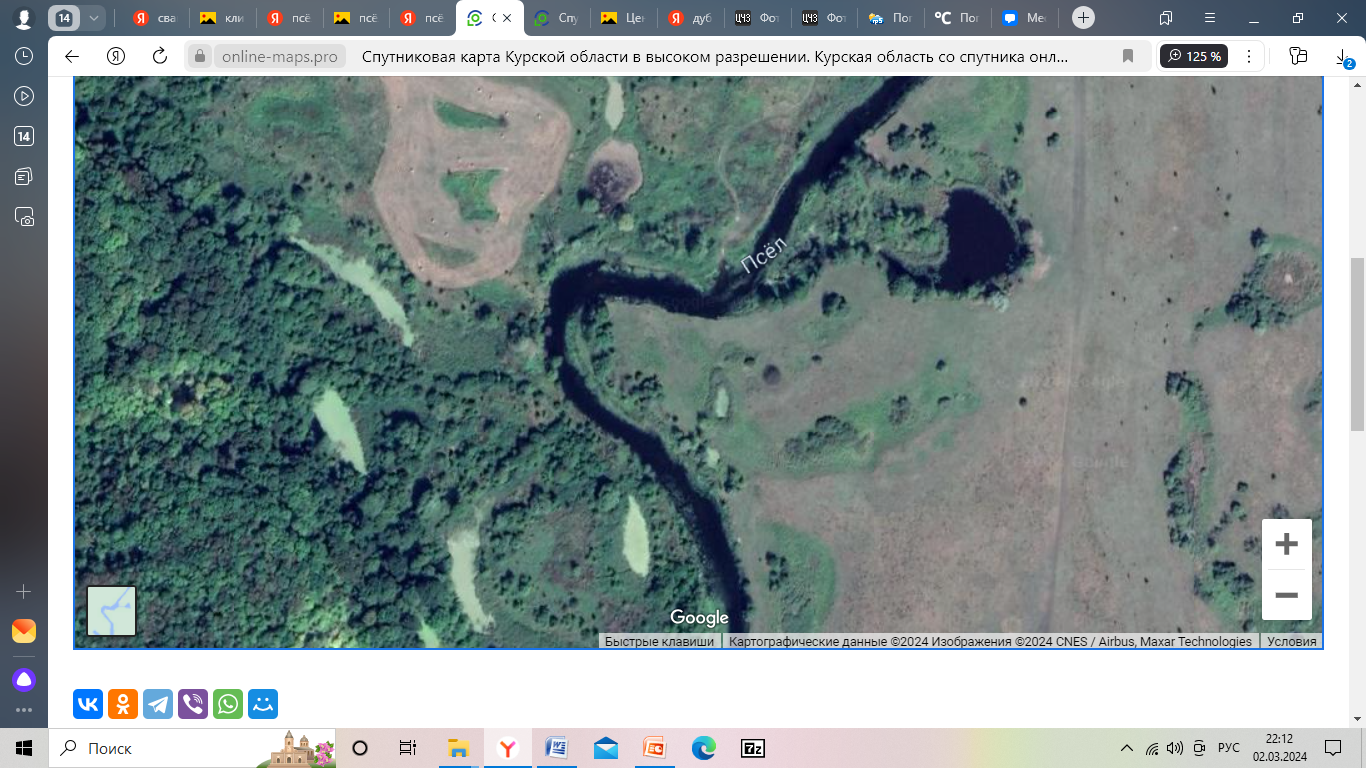 10